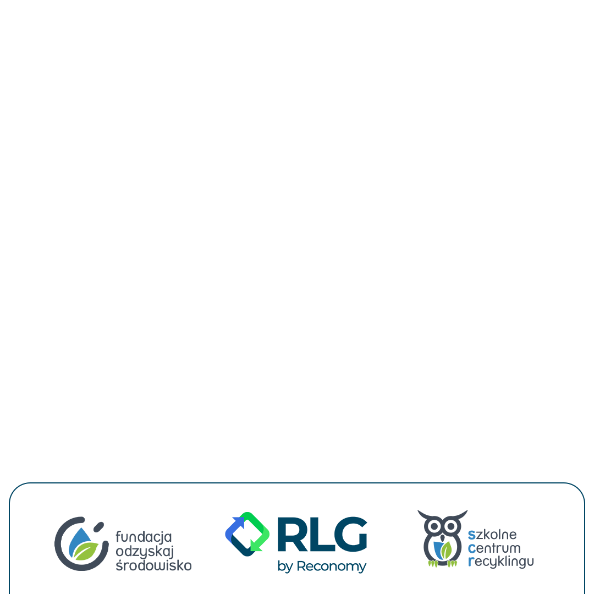 Baterie? Do specjalnego!
Scenariusz lekcji dla dzieci z klas 1-5 szkół podstawowych
Baterie? Do specjalnego!
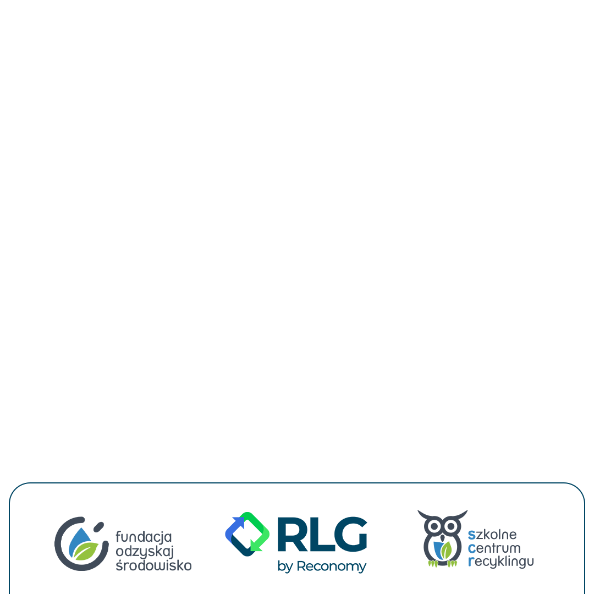 Baterie – małe rzeczy, wielki wpływ
Małe rzeczy, które napędzają nasze gadżety, mają w sobie moc nie tylko do działania, ale też zanieczyszczania. 
Choć małe, baterie kryją w sobie niebezpieczne metale jak kadm i rtęć. Te toksyczne substancje, gdy trafią w niewłaściwe miejsce, mogą szkodzić naszemu zdrowiu i środowisku. Trzeba pamiętać o odpowiednim recyklingu!
Baterie? Do specjalnego!
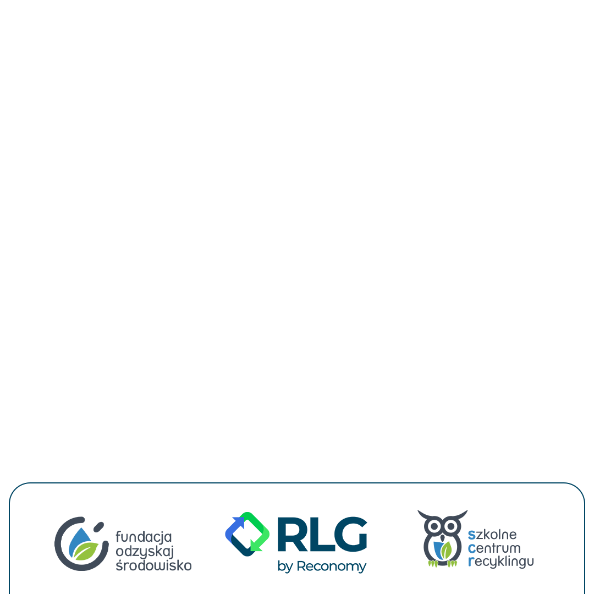 Co jest w środku?
W każdej baterii jest małe laboratorium chemiczne! W nim: kadm, rtęć i ołów – trujący koktajl, który może zaszkodzić naszej planecie, jeśli nie będziemy uważać. Te toksyczne substancje mogą przenikać do gleby i wody, a stamtąd – do roślin, zwierząt, a nawet do nas. Dlatego trzeba się ich odpowiednio pozbywać!
Baterie? Do specjalnego!
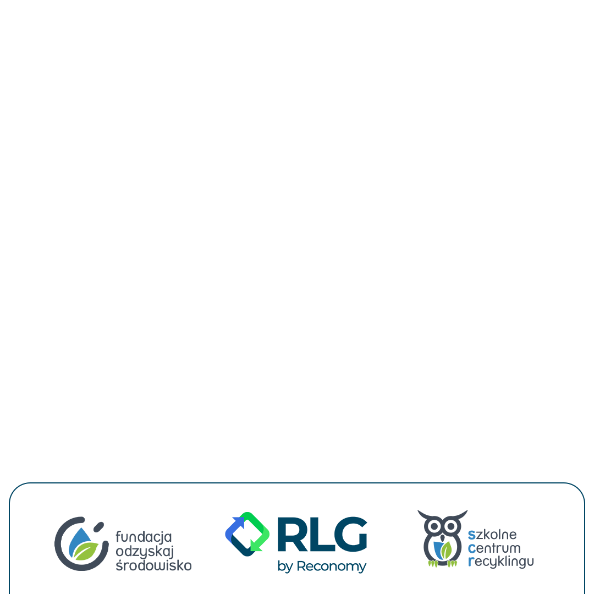 Proces recyklingu
Recykling daje bateriom drugie życie! 
Najpierw je zbieramy, potem rozdrabniamy, żeby łatwiej oddzielić od siebie różne części. 
Oczyszczamy, by usunąć toksyny. 
Na końcu odzyskujemy cenne metale, takie jak lit czy kobalt.
Dzięki temu potrzebujemy mniej nowych surowców, a nasza planeta zyskuje na czystości!
Baterie? Do specjalnego!
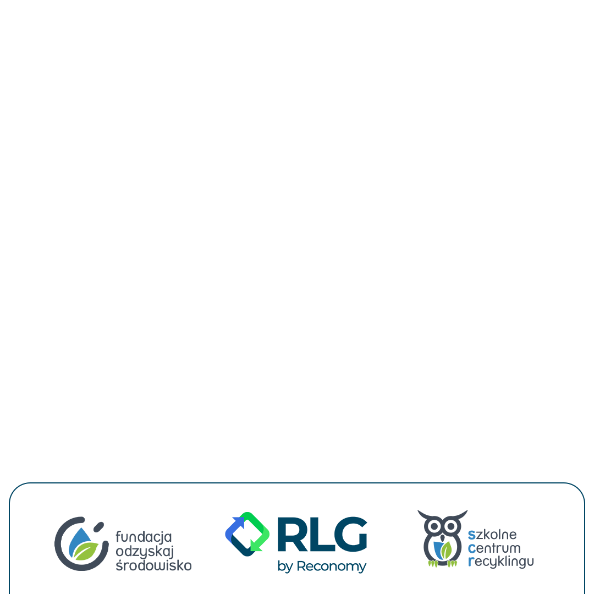 Co się dzieje, gdy bateria wpadnie w kałużę?
Gdy bateria trafia do wody, uwalnia toksyny, które mogą przenikać do gleby i skazić wszystko wokół. To jak niekończąca się trucizna. Wyrzucanie baterii w odpowiednie miejsca to ochrona całej planety!
Baterie? Do specjalnego!
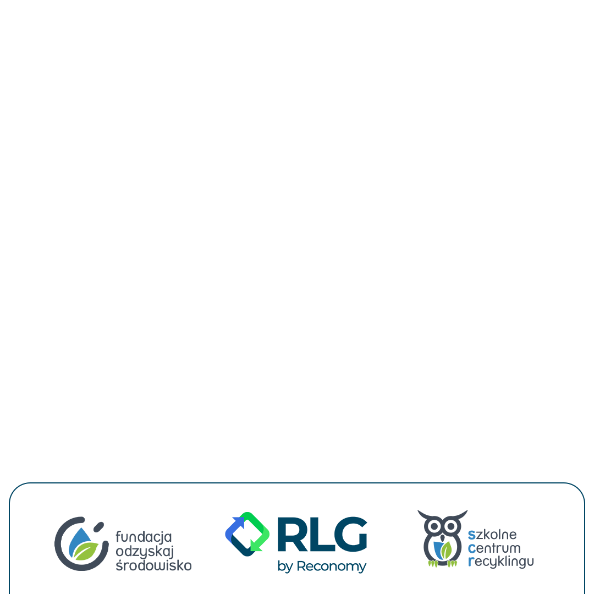 Twoje działania mają znaczenie!
Zbieraj zużyte baterie i wrzucaj je do specjalnych pojemników!
W szkole, sklepie, urzędzie – to prosta droga, żeby chronić środowisko. Każda bateria w dobrym miejscu to mniej toksyn w glebie i wodzie.
Baterie? Do specjalnego!
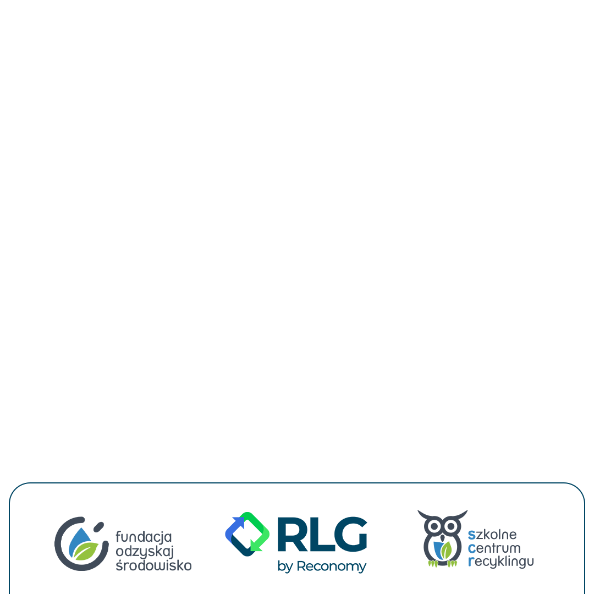 Dlaczego recykling się opłaca?
Zrób coś dobrego dla planety! Oddając baterie do recyklingu, nie tylko zmniejszamy ilość toksycznych odpadów, ale też oszczędzamy surowce, które mogą być wykorzystane – np. do tworzenia nowych technologii.
To mniej zanieczyszczeń i lepsza przyszłość dla nas wszystkich.
Kto by pomyślał, że bateria może mieć taki super wpływ?